Презентацию эту  можно  использовать  на  уроках или  внеклассных  мероприятиях по  темам:- «Здоровый  образ  жизни»- «Вредные  привычки  человека»- «Берегите  свое  здоровье»   и   т.д.Надеюсь  моя  работа  поможет  моим  коллегам  в  работе.Учитель  биологии  МОУ  СОШ  №6 –НИКЕЕНКО  ТАТЬЯНА  ВЛАДИМИРОВНАг. Подольск  2012г.
Презентация на тему: «Алкоголь. Влияние алкоголя на организм человека»
Что такое алкоголь?
Алкоголь – это ничто иное как спирт. На химическом языке терминов называется - этанол. 
Сам этанол получается весьма интересным путем -брожения или ферментации сахаров. Казалось бы, спирт вовсе не сладкий, а получают его именно из сахара.
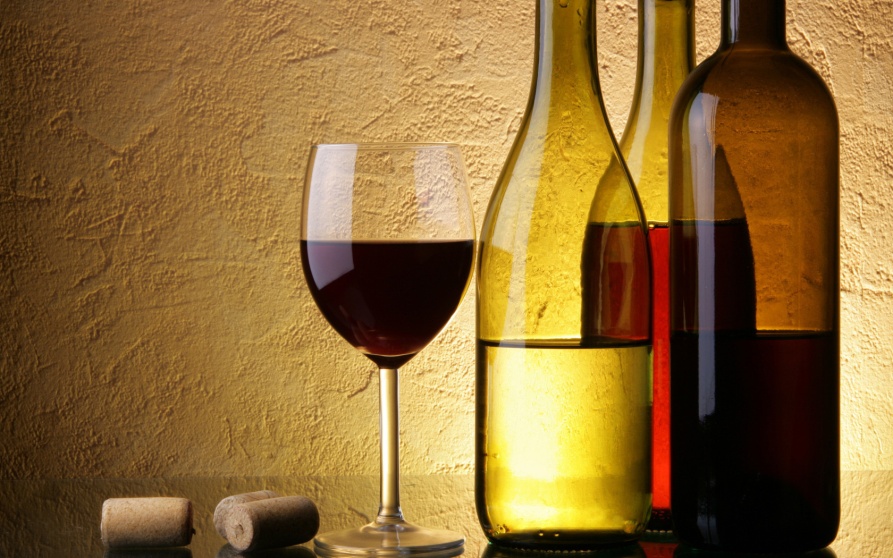 В зависимости от содержания этилового спирта все алкогольные напитки подразделяются на группы
В возрасте около 30 лет человек, употребляющий алкоголь, сталкивается с:
Алкоголизм
Алкоголи́зм — заболевание, разновидность токсикомании, характеризующееся болезненным пристрастием к алкоголю , с психической и физической зависимостью от него. Негативные последствия могут выражаться психическими и физическими расстройствами, а также нарушениями социальных отношений лица, страдающего этим заболеванием .
Длительное злоупотребление алкоголем приводит к необратимым изменениям внутренних органов. На фоне хронического алкоголизма развиваются такие заболевания, как
Список заболеваний
Лечение алкоголизма
Алкогольная политика
Алкогольная политика — государственная политика, направленная на снижение смертности, заболеваемости и социальных проблем, связанных с алкоголем.
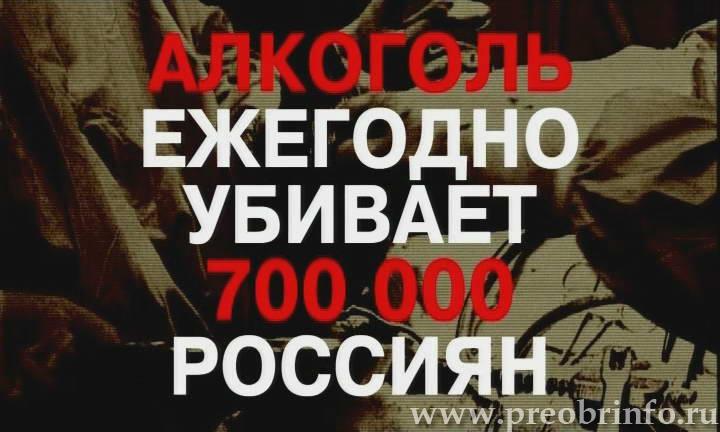 Определение содержания алкоголя в крови
c=A/m*r, где
c — концентрация алкоголя в крови в ‰,
A — масса выпитого чистого алкоголя в граммах,
m — масса тела в килограммах,
r — коэффициент распределения Видмарка (0,70 — для мужчин, 0,60 — для женщин).
Определение содержания алкоголя в крови — одно из наиболее частых исследований в судебной медицине.
Формула Видмарка
Шведский химик Эрик М. П. Видмарк разработал следующую формулу для определения максимальных теоретически возможных концентраций этанола в крови:
Трезвость
Трезвость — согласно определению Всемирной организации здравоохранения — непрерывное воздержание от приема алкоголя и других психоактивных веществ .
Спасибо за внимание!
Открытый  урок  по  теме: «Влияние алкоголя на организм  человека»
9  класс
Цель урока:- ознакомить учащихся  с  веществами,  которые наносят  вред  организму  при употреблении  спиртных  напитков.  -  донести  информацию  о  результатах  опроса  населения  по потреблению алкоголя в России,. – проинформировать  о  заболеваниях,  вызванных алкоголем

Оборудование:  мультимедийная  установка,  презентация,  таблицы
Технологии:  коммуникативно-информационные, игровые, 		                сотрудничества, творчества

Ход  урока:    I.   Выступления   учащихся   сопровождаются  
  					   презентацией           ( 20 минут)
                        а/ алкоголь,  его  виды,  отличия
                              б/ болезни   любителей  крепких  напитков  
                              в/ статистика  употребления  алкоголя  в  России
II.  Закрепление   нового  материала.   
		Проведение  викторины:       		( 15 минут) 

        1. Что  такое  алкоголь?				(спирт)
        2. Какой  спирт  входит  в  алкогольные  напитки?  	(этанол)
        3. Из  чего  получают  спирт?				 (сахара)
        4.  При  каком  процессе образуется  этанол?  		 (брожении)
        5. Какие  напитки  относятся  к  слабо-алкогольным?  ( пиво, кактели,  
            					                           винные  напитки)
       6. Водка,  ром,  виски, коньяк – по крепости  относят   к?  (крепким)
       7.  Какие  органы  страдают  первыми  при  употреблении  
             алкогольных       напитков?        ( печени, желудка, сердца, сосудов)
       8.  К  каким  заболеваниям  относится алкоголизм?      (Токсикомания)
       9. Какие заболевания  развиваются при длительном употреблении 
           алкоголя?    		      ( анемии,  инсульты,  гепатиты,  рак)
      10.  Какие  методы  применяются  для  лечения  алкоголизма?
                                ( медикаментозные, психологические, детоксификация)
      11.  На  какие  годы  приходится  самое  низкое  потребление  алкоголя 
          на душу  населения  в  России?     			 ( 1920-30 гг.)
12.   В  какие  годы  самое  большое  потребление алкоголя  на   
                 душу  населения  в  России?   			( 2008-10 гг.)
         13.  Сколько  россиян  ежегодно  погибают  от  алкоголизма?  
               							 ( 700тыс.)
         14. Кто  изобрел  формулу  определения  алкоголя  в  крови?
             						              ( М.П. Видмарк)
          15.  Непрерывное  воздержание  от  алкоголя   и   других 
                   психо-активных  веществ   называется?  		 ( трезвость)
	

      III.   Оценивание  работы  учащихся:			(3 минуты)

      IV.   Домашнее  задание:  - найти  материал  по  курению
			      - приготовить презентацию     ( 2 минуты)